CHÀO MỪNG CÁC EM 
ĐẾN VỚI TIẾT HỌC HÔM NAY!
KHỞI ĐỘNG
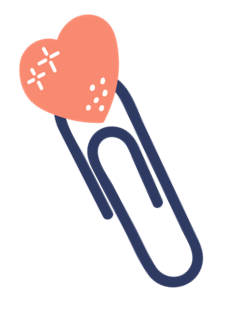 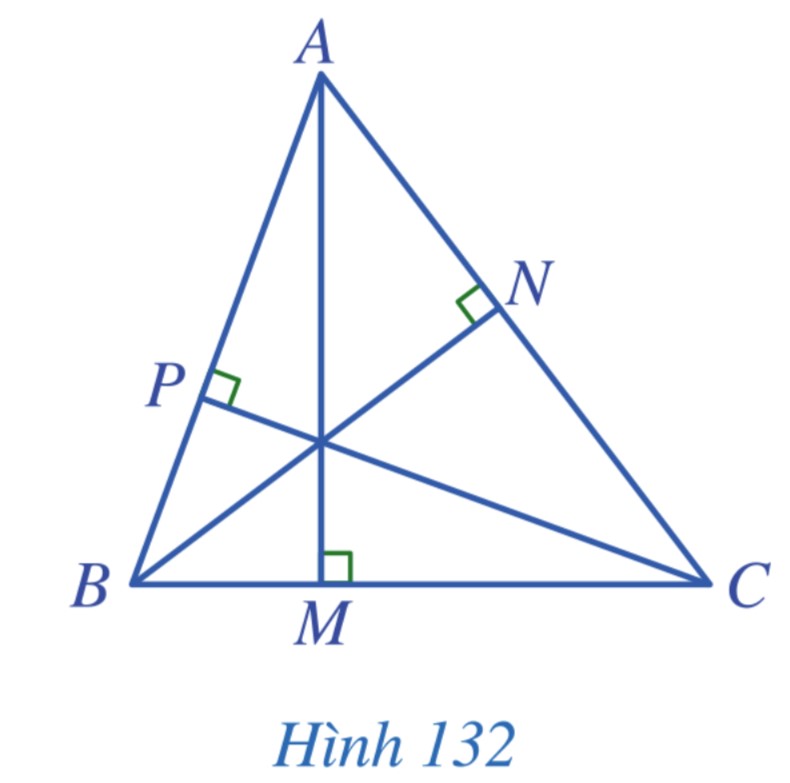 Cho tam giác ABC. Gọi M, N, P lần lượt là hình chiếu của A, B, C trên các đường thẳng BC, CA, AB (Hình 132).
Em có nhận xét gì về ba đường thẳng AM, BN, CP?
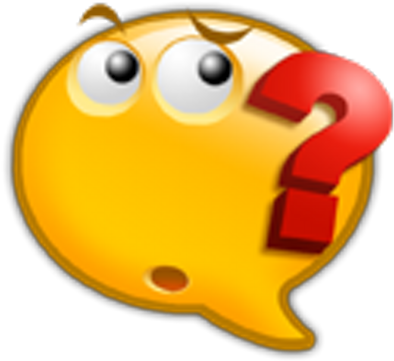 CHƯƠNG VII: TAM GIÁC
BÀI 13: TÍNH CHẤT BA ĐƯỜNG CAO CỦA TAM GIÁC
NỘI DUNG BÀI HỌC
Đường cao của tam giác
01
02
Tính chất ba đường cao của tam giác
1. Đường cao của tam giác
HĐ1
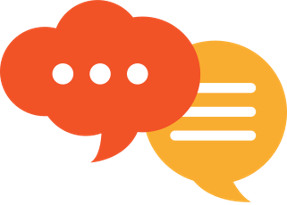 Thảo luận nhóm hoàn thành HĐ1
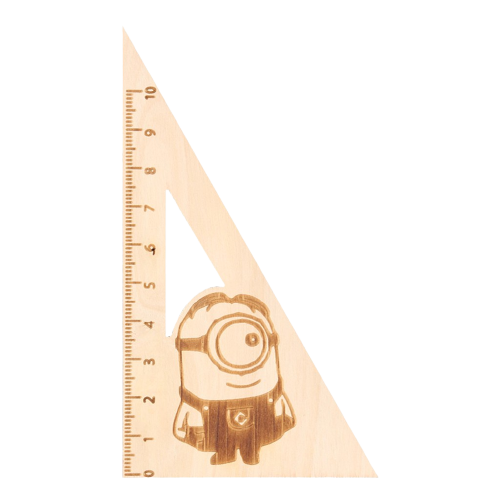 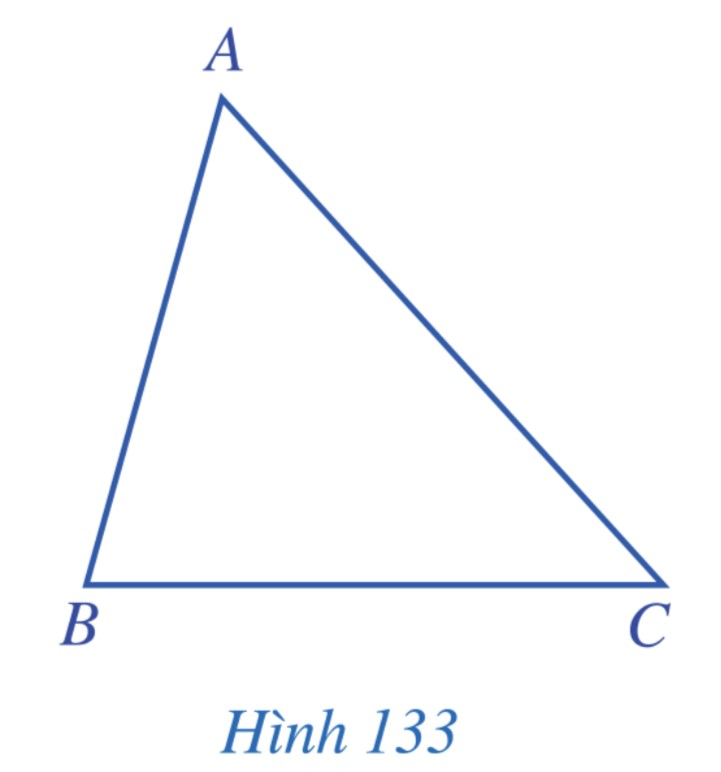 KẾT LUẬN
Trong một tam giác, đoạn vuông góc kẻ từ một đỉnh đến đường thẳng chứa cạnh đối diện gọi là một đường cao của tam giác đó.
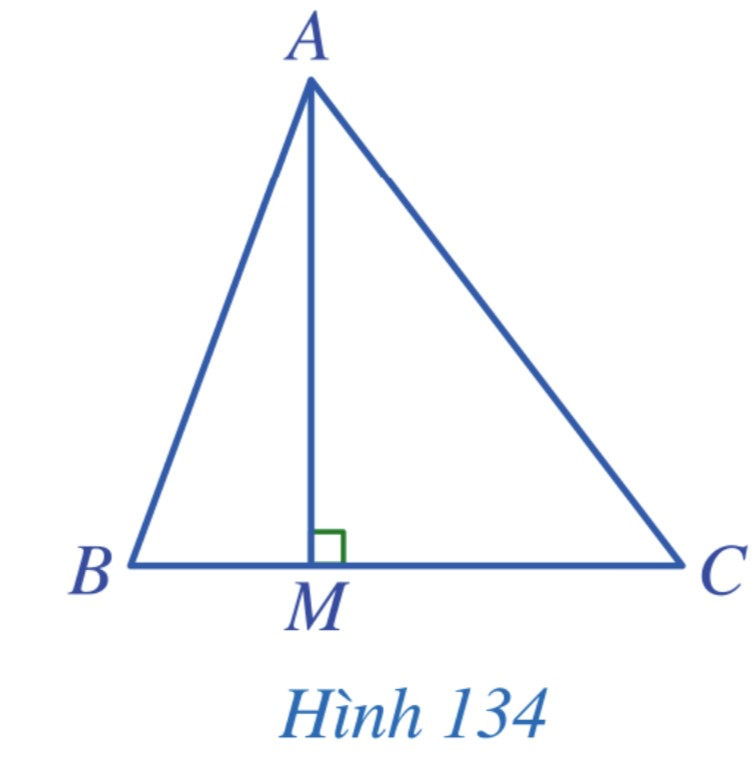 * Ví dụ:
AM là đường cao của tam giác ABC.
Ví dụ 1:
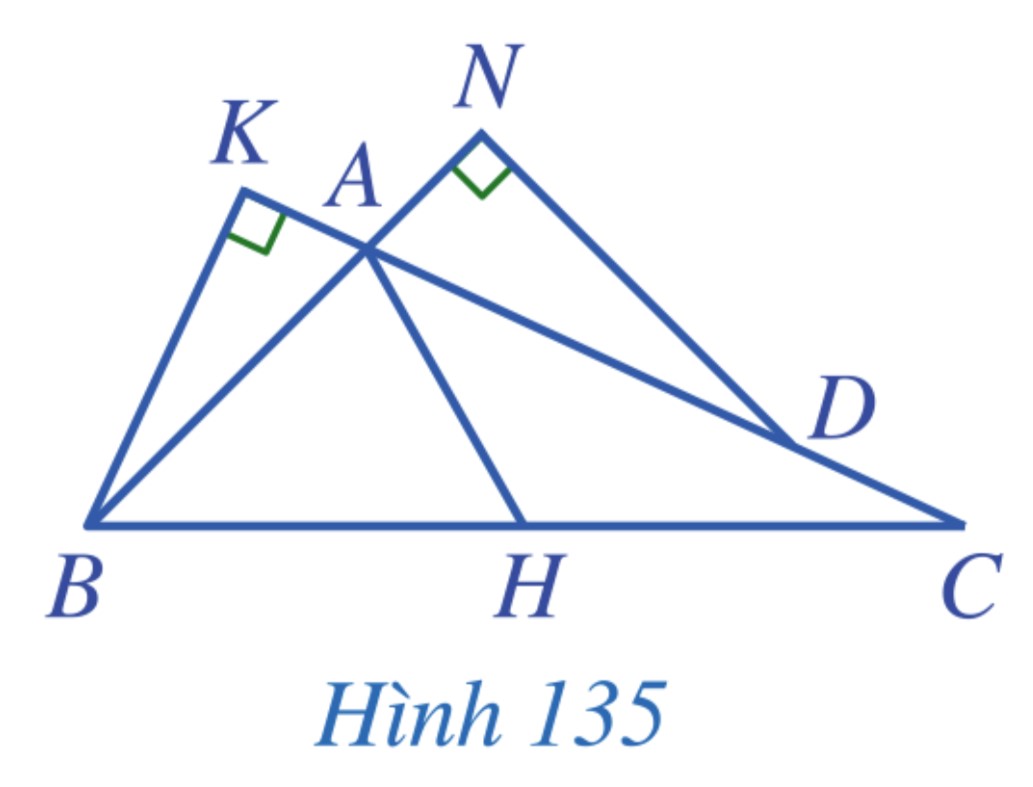 Giải
Ví dụ 2
Cho tam giác nhọn ABC. Sử dụng ê ke để vẽ các đường cao của tam giác ABC.
Hướng dẫn
Vẽ đường cao AM của tam giác ABC
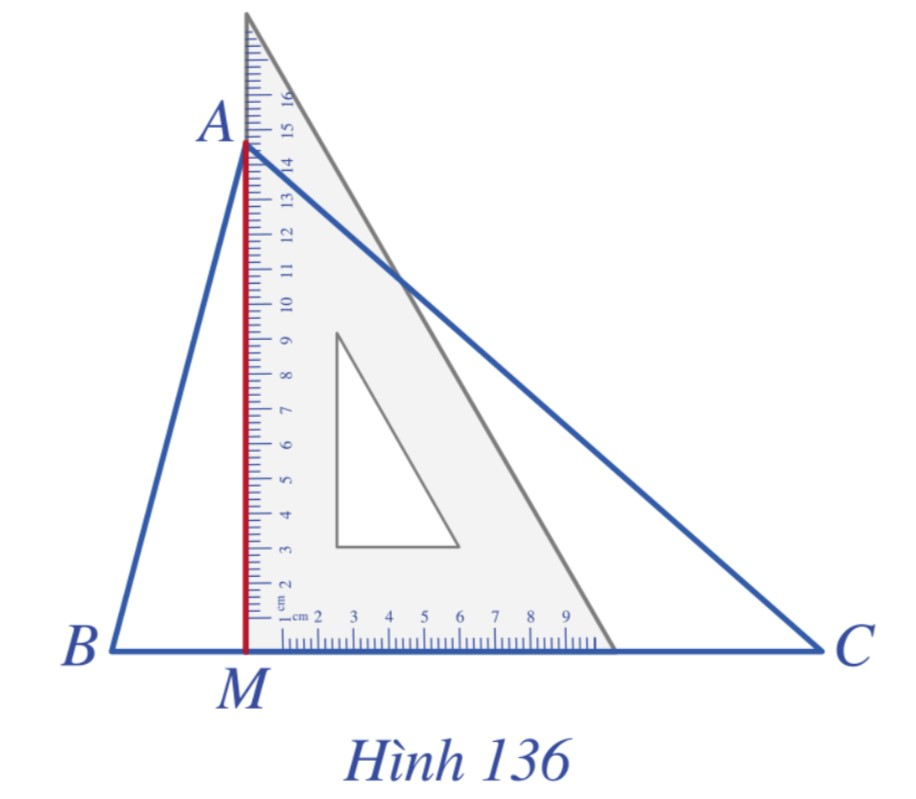 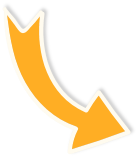 Ví dụ 2
Tương tự vẽ hai đường cao BN và CP.
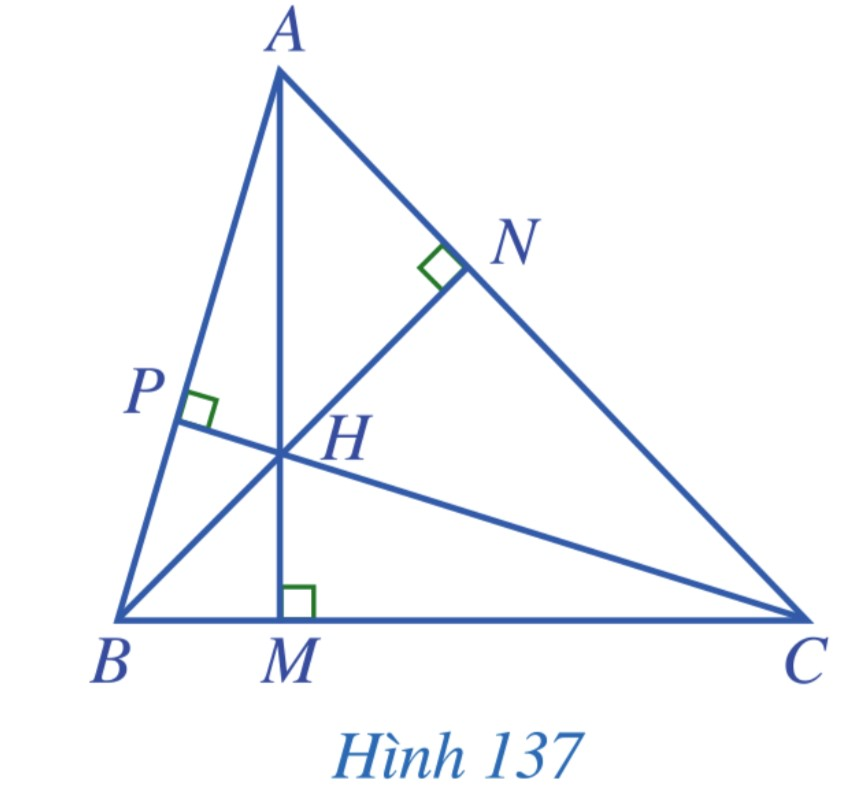 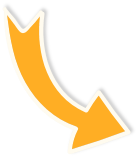 Luyện tập 1
Cho tam giác ABC vuông tại A. Hãy đọc tên đường cao đi qua B, đường cao đi qua C.
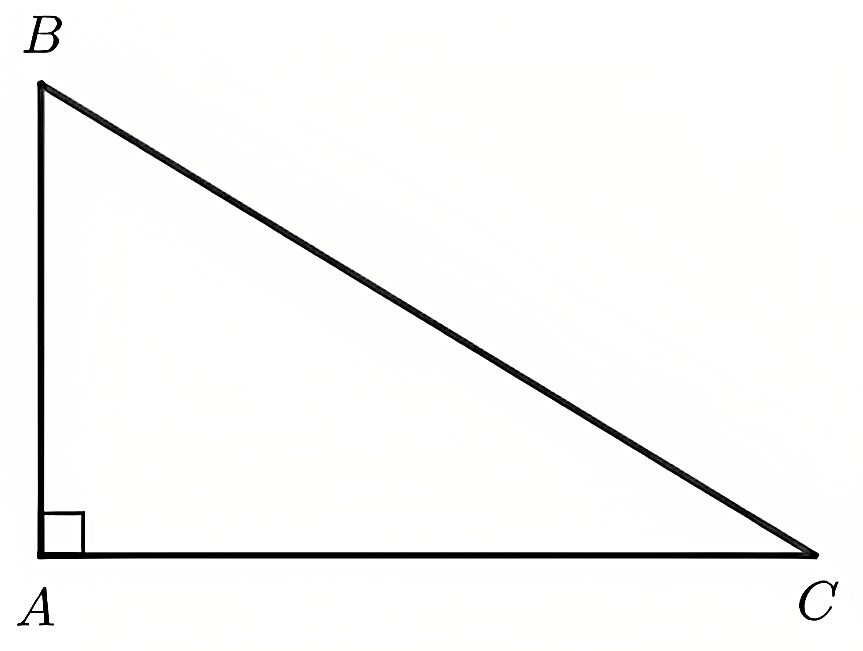 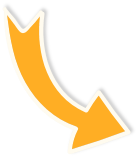 Đường cao đi qua B và vuông góc với AC là AB.
Đường cao đi qua C và vuông góc với AB là AC.
Nhận xét
Mỗi tam giác có ba đường cao.
Đường cao của tam giác có thể nằm trong, trên cạnh, hoặc nằm ngoài tam giác.
2. Tính chất ba đường cao của tam giác
HĐ2
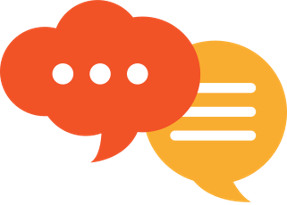 Thảo luận nhóm hoàn thành HĐ2
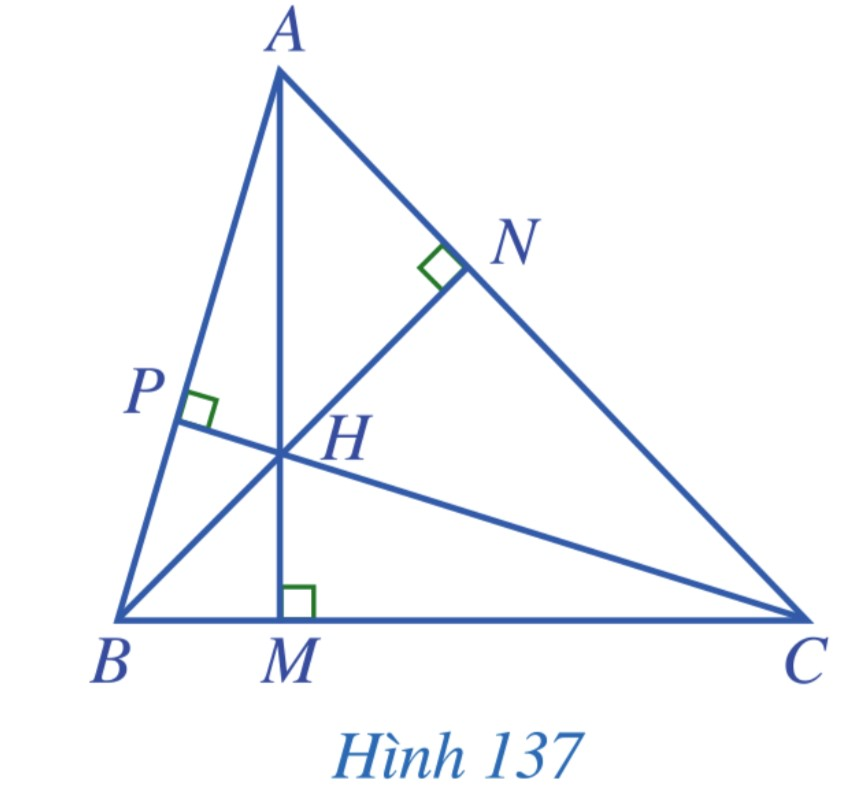 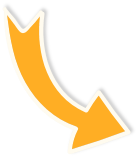 Ba đường cao AM, BN, CP của tam giác ABC cùng đi qua điểm H.
ĐỊNH LÍ
Trong một tam giác, ba đường cao cùng đi qua một điểm. Điểm đó được gọi là trực tâm của tam giác.
Nhận xét:
Để xác định giao điểm ba đường trung trực của một tam giác, ta chỉ cần vẽ hai đường trung trực bất kì và xác định giao điểm của hai đường đó.
Ví dụ 3:
Giải:
Luyện tập 2
Cho tam giác đều ABC có trọng tâm là G. Chứng minh G cũng là trực tâm của tam giác ABC.
Giải
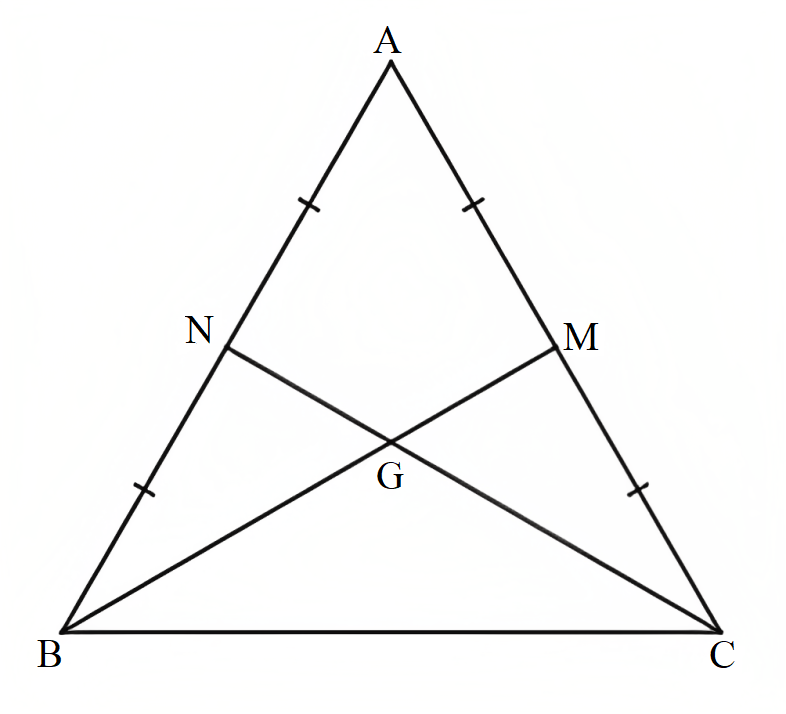 Giải
Do đó ∆BAM = ∆BCM 
(c - g - c)
Giải
Do đó BM là đường cao của tam giác ABC.
Tương tự CN là đường cao của tam giác ABC.
Tam giác ABC có hai đường cao BM và CN cắt nhau tại G nên G là trực tâm của tam giác ABC.
Ví dụ 4
Giải:
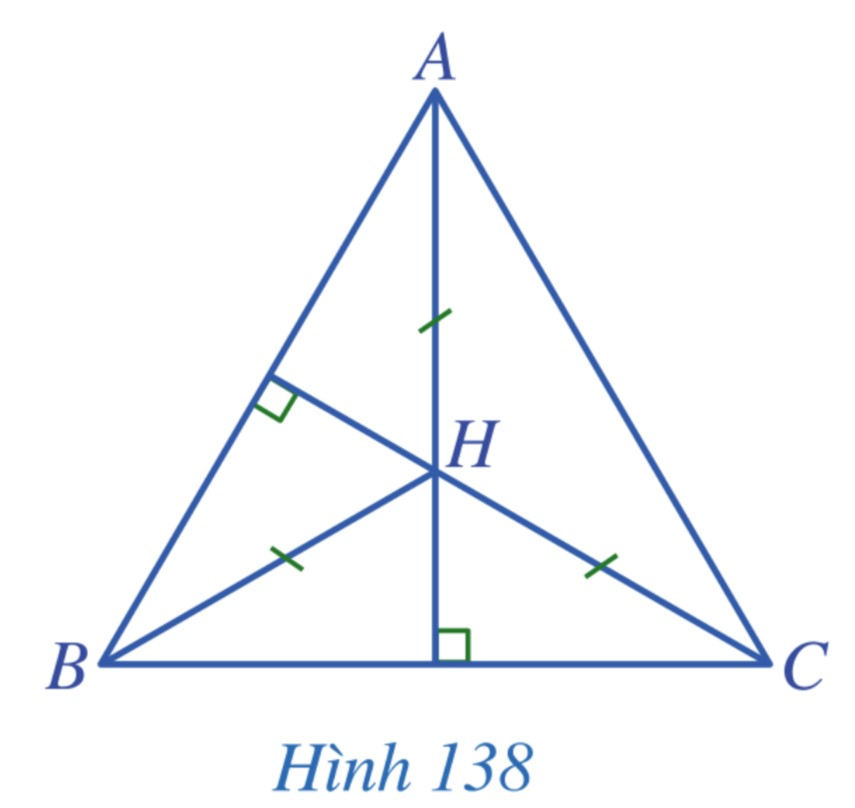 Giải:
Luyện tập 3
Cho tam giác ABC có trực tâm H cũng là trọng tâm của tam giác. Chứng minh tam giác ABC đều.
Giải:
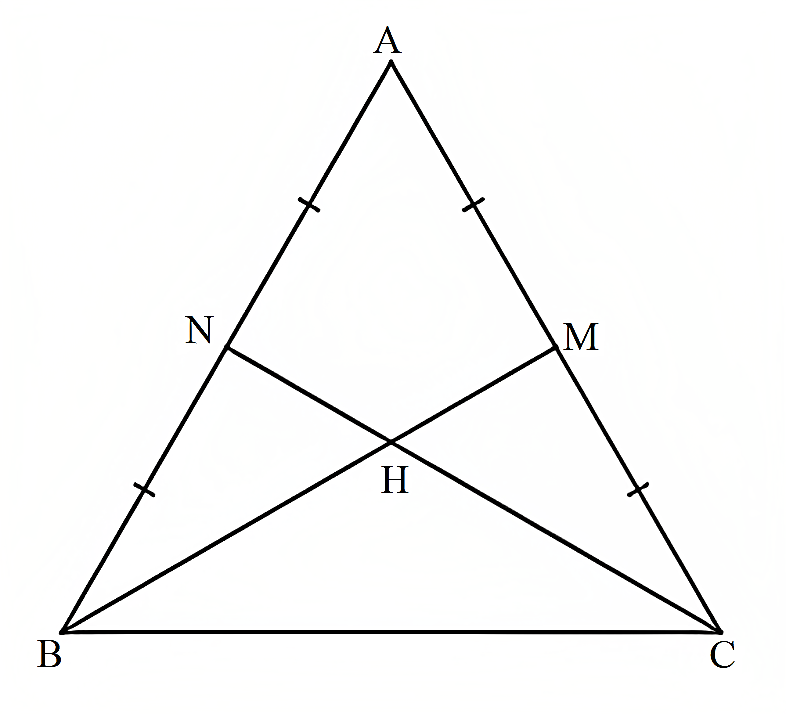 Gọi M, N lần lượt là trung điểm của AC và AB.
Do H là trực tâm của tam giác ABC nên 
CH ⊥ AB, BH ⊥ AC hay CN ⊥ AB, BM ⊥ AC.
Lại có H là trọng tâm của tam giác ABC nên BM, CN là các đường trung tuyến của tam giác ABC.
Khi đó BM vuông góc với AC tại trung điểm M của AC nên BM là đường trung trực của đoạn thẳng AC.
Do đó BA = BC (1).
Do CN vuông góc với AB tại trung điểm N của AB nên CN là đường trung trực của đoạn thẳng AB.
Do đó CA = CB (2).
Từ (1) và (2) suy ra AB = BC = CA nên tam giác ABC đều.
BÀI TẬP TRẮC NGHIỆM
BÀI TẬP TRẮC NGHIỆM
Câu 2. Cho tam giác ABC cân tại A có AM là đường trung tuyến của tam giác ABC. Khi đó:
A. AM⊥BC 
B. AM là đường trung trực của BC
C. AM là đường phân giác của góc BAC
D. Cả A, B, C đều đúng
BÀI TẬP TRẮC NGHIỆM
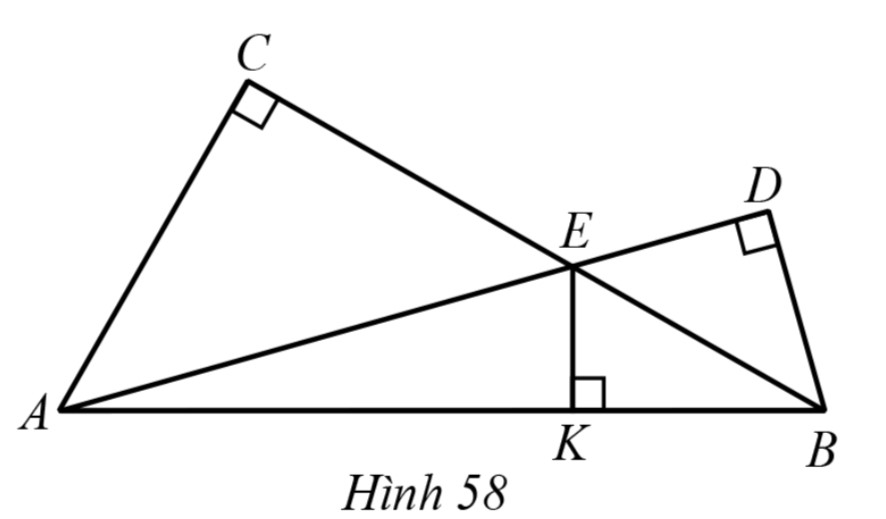 Câu 3. Cho hình vẽ. 
Hãy tìm phát biểu sai.
A. AC là đường cao của tam giác ABC.
B. AC, BD, EK cùng đi qua một điểm.
C. AC là đường cao của tam giác AEB.
D. E là trực tâm tam giác ABC.
BÀI TẬP TRẮC NGHIỆM
Câu 4. Cho tam giác ABC vuông cân tại A. Trên tia đối của tia AB lấy E sao cho AB = AE. Trực tâm của tam giác BEC là điểm:
A. Điểm A.		B. Điểm E.
C. Điểm C.		D. Điểm B.
BÀI TẬP TRẮC NGHIỆM
HƯỚNG DẪN VỀ NHÀ
Ghi nhớ kiến thức trong tiết học
Hoàn thành các bài tập trong SBT
Chuẩn bị bài mới “Bài tập cuối chương VII”
HẸN GẶP LẠI CÁC EM TRONG TIẾT HỌC SAU!